Optimized Catalyst Preparation for Polymer Electrolyte Membrane Fuel Cells
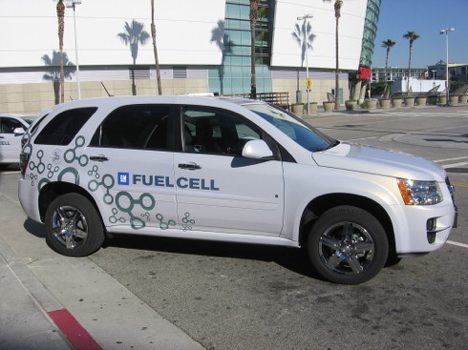 Anthony Adame

Advised by: Dr. A.M. Kannan
ASU/NASA Space Grant Program
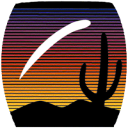 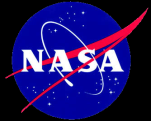 Polymer Electrolyte Membrane Fuel Cell
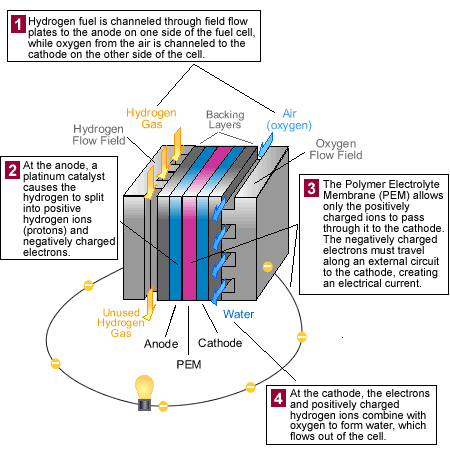 [1]       Polymer Electrolyte Membrane Fuel Cell
ASU/NASA Space Grant Program
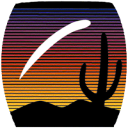 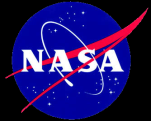 Uses of Fuel Cell
Automobiles

 Grid Power 
 Homes
  Hospitals
  Hotels

 Telecommunications

Water  Treatment  Plants
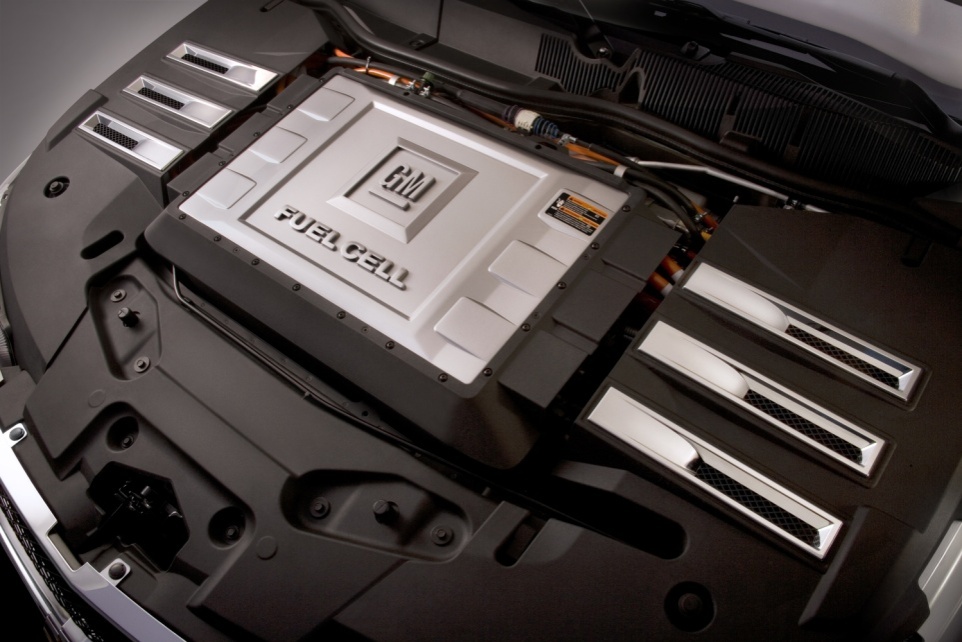 [2]  GM Fuel Cell Equinox
ASU/NASA Space Grant Program
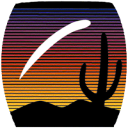 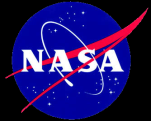 Fuel Cell Challenges
Cost
 Platinum (Pt)
 Hydrogen

 Durability
 Degradation of Pt
 Degradation of GDL

Performance
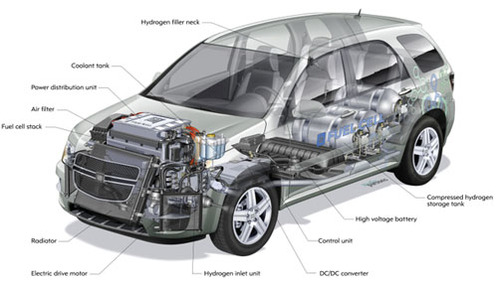 [3]    GM Fuel Cell Equinox Ghost Figure
ASU/NASA Space Grant Program
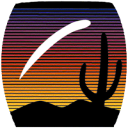 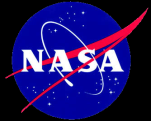 Two – Phase Transfer Method ( Dr. A.M Kannan and J.F. Lin of Arizona State University)
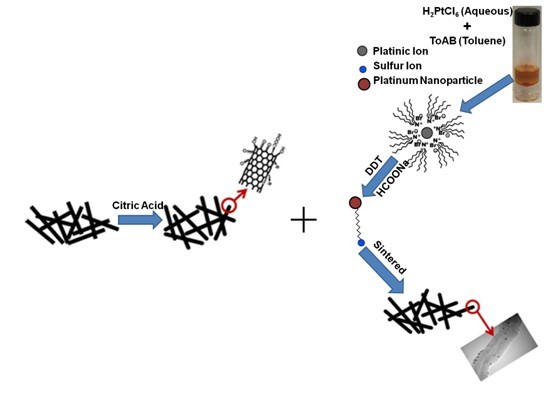 [4]    Two-Phase Transfer Method courtesy of  Dr. A.M Kannan and J.F. Lin
ASU/NASA Space Grant Program
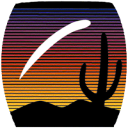 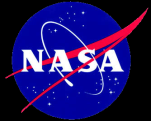 Project Goals
Determine optimum sintering temperature of catalyst  material

Determine optimum molar ratio of citric acid used to treat multi-walled carbon nanotubes  (MWCNTs)

Determine optimum molar ratio of dodecanethiol (DDT) to Pt used to prepare catalyst material
ASU/NASA Space Grant Program
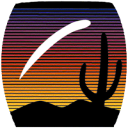 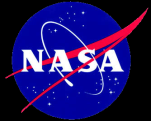 Experiments Conducted
ASU/NASA Space Grant Program
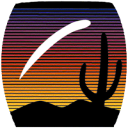 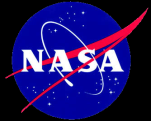 Performance Data – Sintering Temperature
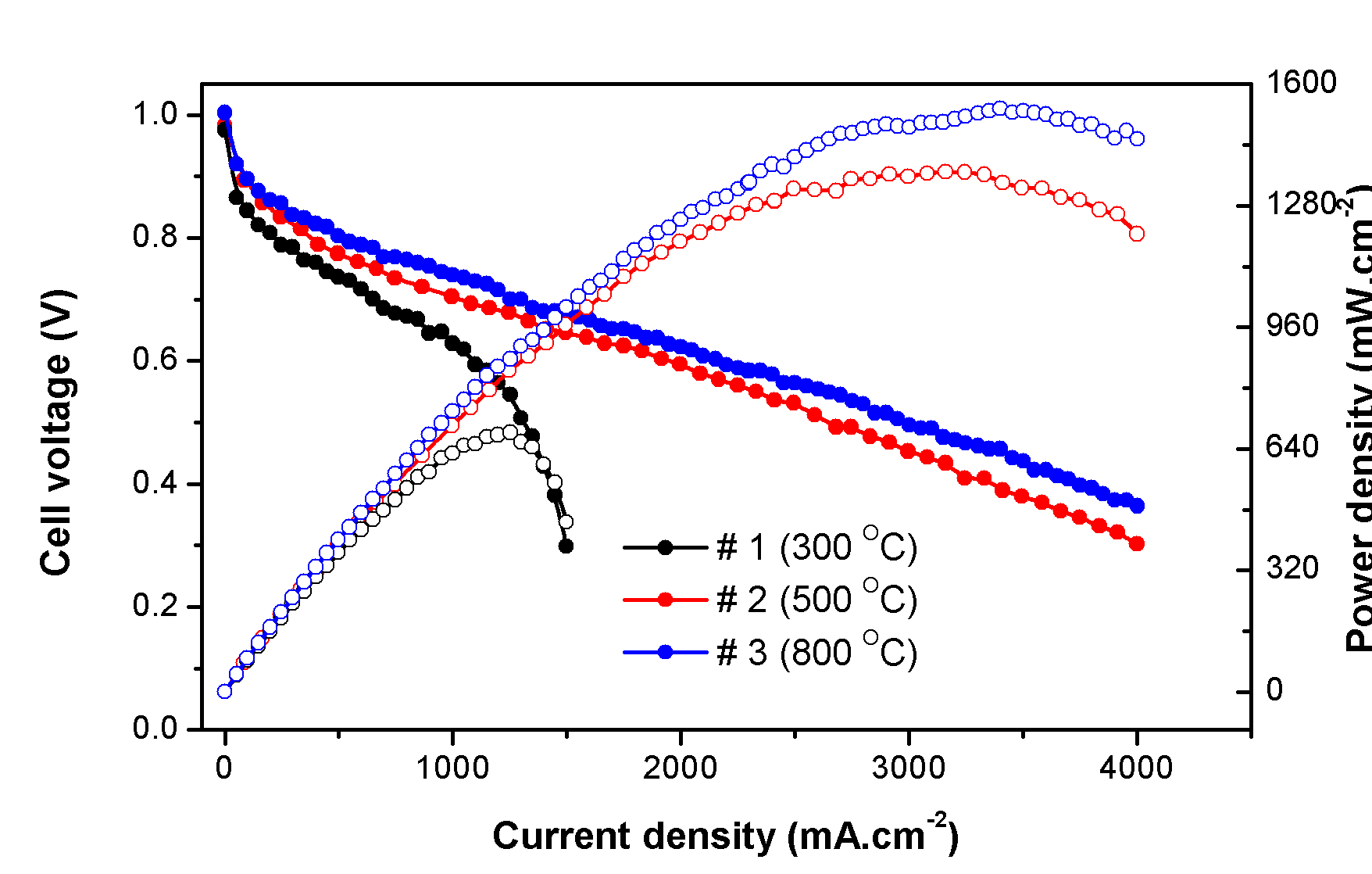 [5]    Performance data of sintering temperature experimentation
ASU/NASA Space Grant Program
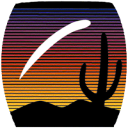 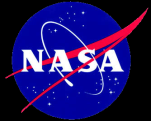 Performance Data – Citric Acid Concentration
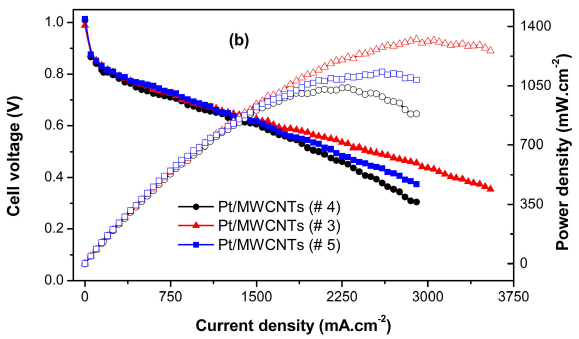 [5]    Performance data of citric acid concentration experimentation
ASU/NASA Space Grant Program
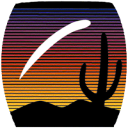 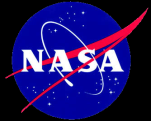 Performance Data – DDT to Pt Ratio
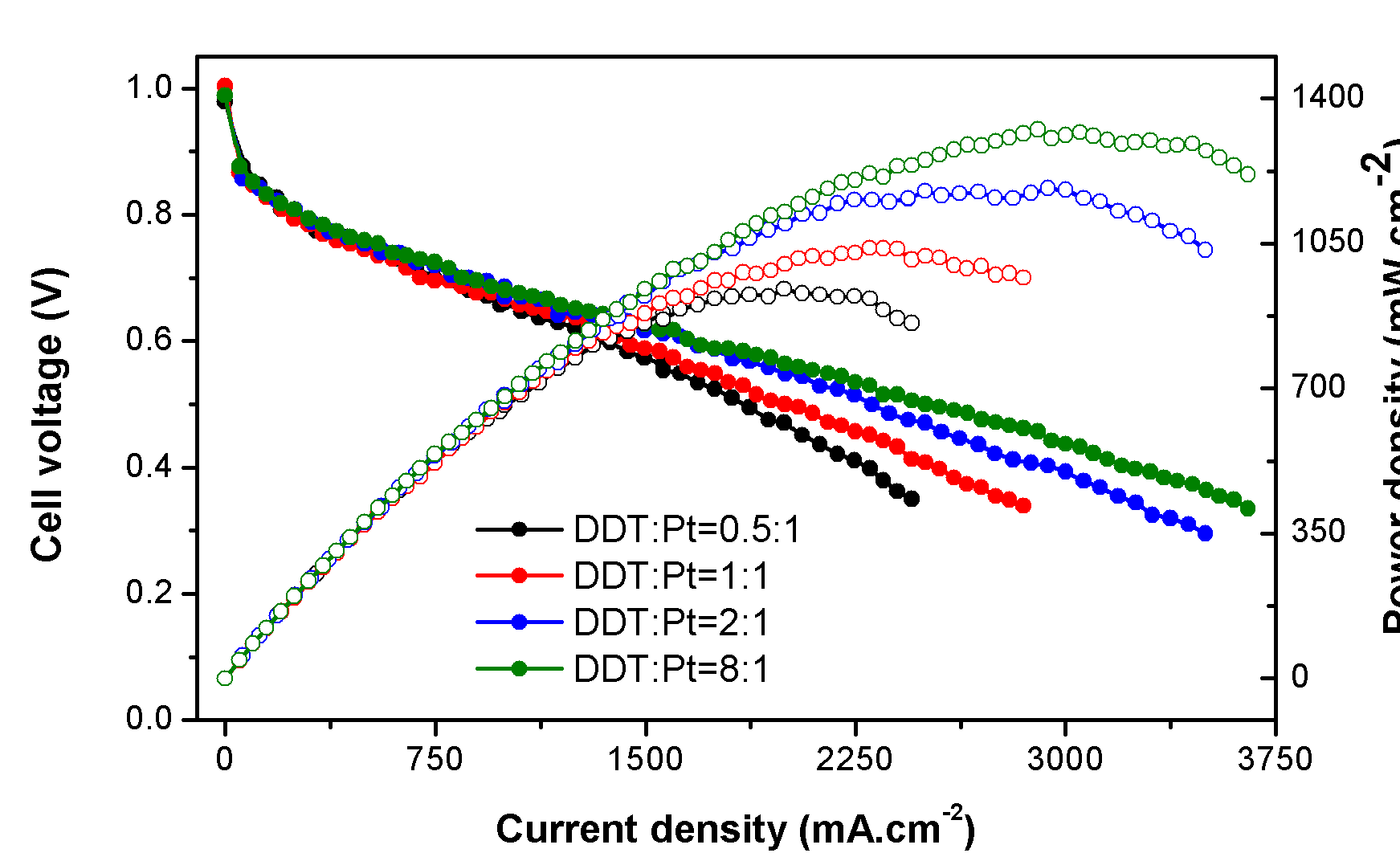 [5]     Performance data of DDT to Pt Ratio experimentation
ASU/NASA Space Grant Program
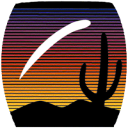 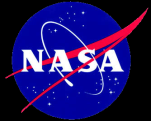 Results
800° C is optimum sintering temperature for MWCNT supported catalyst material
 Removes all thiol material  reduces resistance


 Citric acid concentration of 1.6 mmol is optimum acid concentration for     
    functionalizing of MWCNTs
 Lesser concentration does not form as many functionalized OH groups
 Higher concentration damages MWCNT structure and degrades nanotubes 	into carbon material


 DDT to Pt ratio of 8: 1 is the optimum ratio for MWCNT supported catalyst  
    material
ASU/NASA Space Grant Program
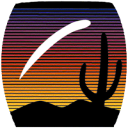 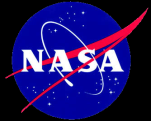 Outcomes
Project 

  Experimentation and Results Published – Journal of Electrochemical Society –
     Accepted

  New experimentation and results being conducted for future publication


 Personal

 Learned creative ways of thinking, how to conduct experiments, how to publish literature, and other priceless lessons from Jay Lin, my graduate mentor

 Learned the importance of fuel cell technology and will conduct graduate research
     on fuel cell technology under the advising of Dr. A.M. Kannan
ASU/NASA Space Grant Program
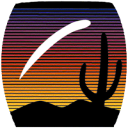 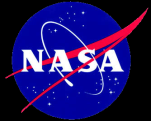 Acknowledgements
I would like to thank the following for their help and support throughout my experience with the AZ /NASA Space Grant Program:

 Dr. A.M Kannan (Mentor)
 Jay Lin (Graduate Mentor)
 Chad Mason (Co-worker)
 Rashida Villacorta
 All fuel cell lab colleagues  

 Tom Sharp
 Candace Jackson
 Danielle Pies
 Meg Hufford
 AZ / NASA Space Grant 

 Arizona State University – Polytechnic Campus
 University of Arizona
ASU/NASA Space Grant Program
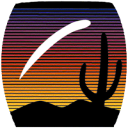 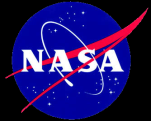 References
[1] ]  J.Hules and U. Wang, “ Scientists discover why the right  amount of  moisture in the 	membrane plays a key role in fuel cell efficiency,” in National Energy  Research  	Scientific Computing Center, [online]. 
	Available: http://www.nersc.gov/news/science/sandwich.php ].  Accessed: [Apr 12, 2010].  


[2]  National Hydrogen Association, “General Motors Equinox fuel cell,” Hydrogenassociation.org,
	[online].  Available: http://www.hydrogenassociation.org/media/mediaDownload.asp
	[Accessed: April 12, 2010].


[3]  C. and S. Gable, “Chevrolet Equinox Fuel Cell Vehicle test drive,” About.com, [online].
	Available: 	http://alternativefuels.about.com/od/fuelcellvehiclereviews/fr/equinoxfuelcell.htm, 
	[Accessed Apr. 12, 2010].
ASU/NASA Space Grant Program
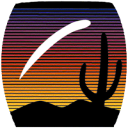 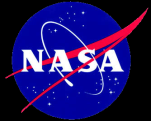 References
[4]  J.F. Lin,  “Nano-Enabled Catalyst for High Power Proton Exchange Membrane Fuel Cells (PEMFCs),”
	Thesis Presentation, Arizona State University, Apr. 4, 2010. 


[5] J.F. Lin, A. Adame, and A.M. Kannan, “Development of durable platinum nanocatalyst on
         	 carbon nanotubes for proton exchange membrane fuel cells,” in Journal of 
          	Electrochemical Society - Accepted.
ASU/NASA Space Grant Program
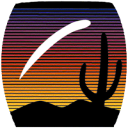 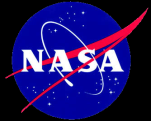